Урок математики
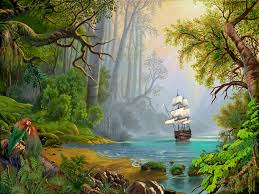 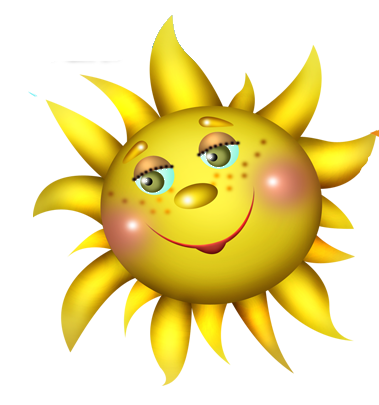 «Тот, кто хочет много знать,                Должен сам всё  постигать»
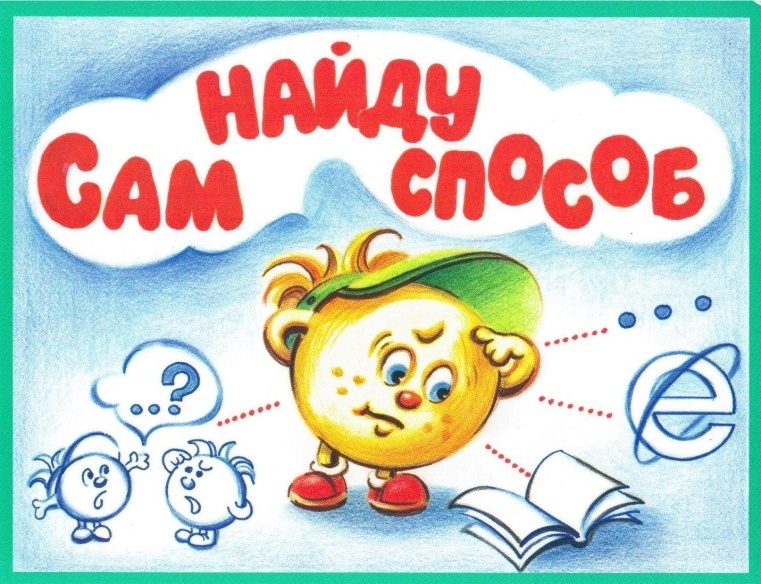 «Дорогие ребята, уважаемые взрослые!                     Я приглашаю вас всех в гости!»
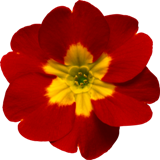 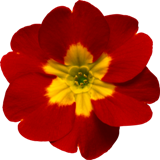 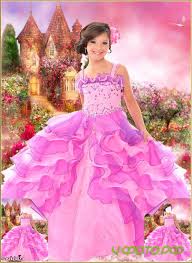 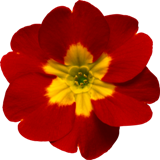 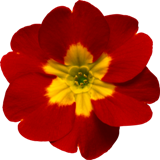 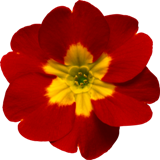 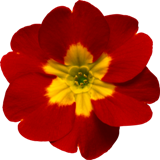 5, 7, 13, 8, 9,  14, 6.

Составьте такие выражения, чтобы сумма двух чисел равнялась третьему.

 Какие выражения получились? 

 Проверьте себя. (Самопроверка).
Самооценка
Самопроверка
8 + 5 = 13                   7 + 6 = 13
8 + 6 = 14                   9 + 5 = 14
Подчеркните только те числовые выражения, сумма которых  больше 10.
 
               6+8      4+6      7+7      5+5      9+4
               
               2+8      7+2      8+4      7+5      9+2 

Проверьте себя. Самопроверка
Образец для самопроверки
6+8      4+6      7+7      5+5      9+4

2+8      7+2      8+4      7+5      9+2
Оцените себя на листе самооценки
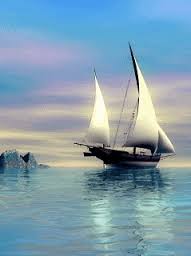 6* + 35

*7 + 25

8 * + 15
64 + 35

37 + 25

82 + 15
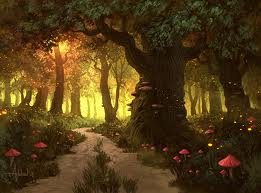 Выполните задание с комментированием   по алгоритму.
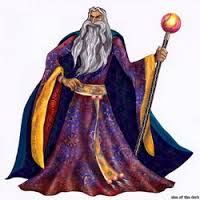 +64              +82
    35                15 
    99                97
Алгоритм сложения двузначных чисел

Пишу единицы под единицами, десятки под десятками
Складываю единицы: число единиц пишу под единицами.
 Складываю десятки: число десятков пишу под десятками.
Ответ …